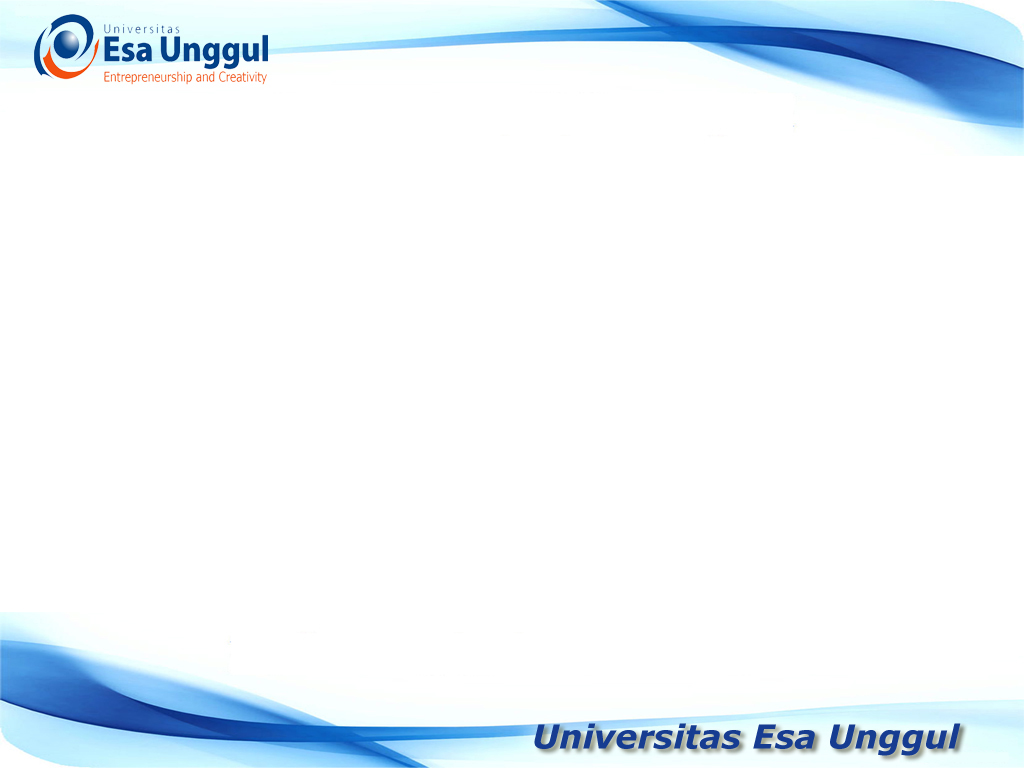 Ukuran penyebaran
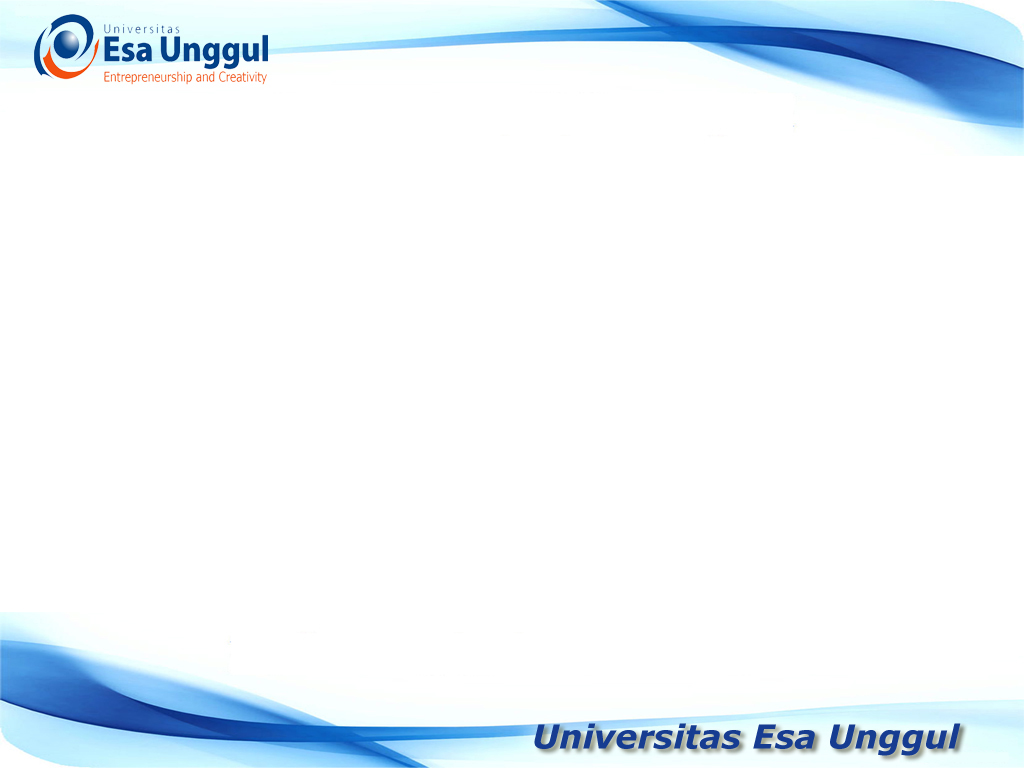 Yang dimaksud dengan ukuran penyebaran adalah persebaran data terhadap rata-ratanya. Semakin kecil nilai penyebarannya maka akan semakin dekat nilai datanya dengan rata-ratanya. Atau dikatakan datanya semakin homogen
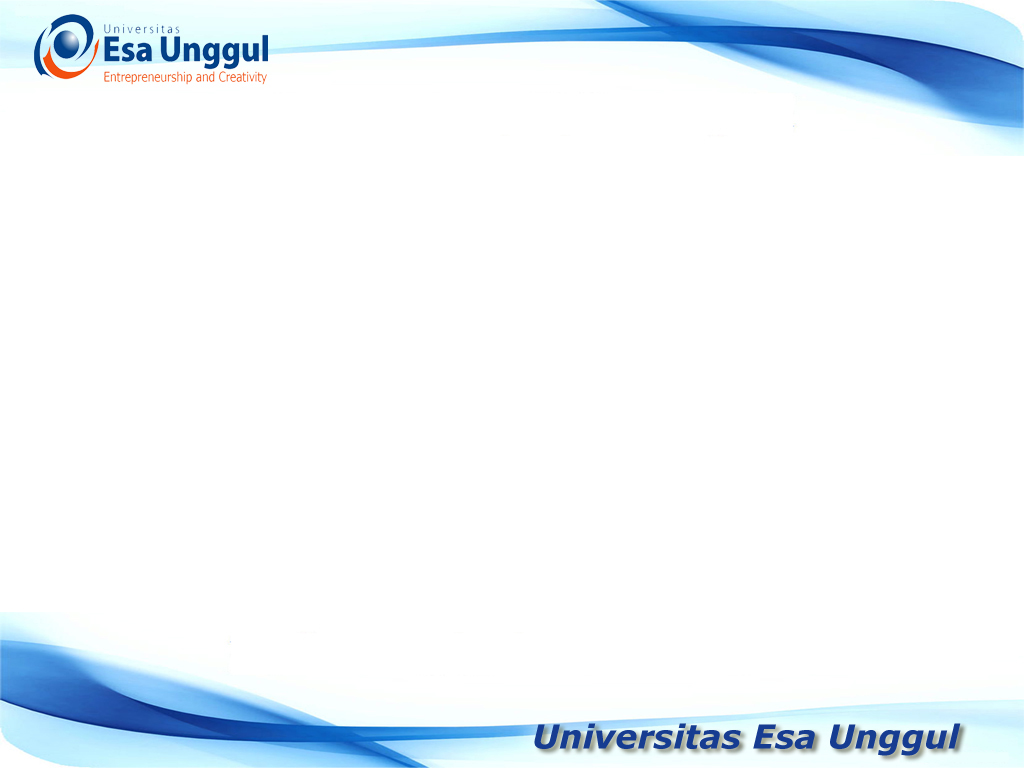 Macam-macam ukuran letak
Range
Deviasi Kuartil
Deviasi Rata-rata
Standard Deviasi
Varians
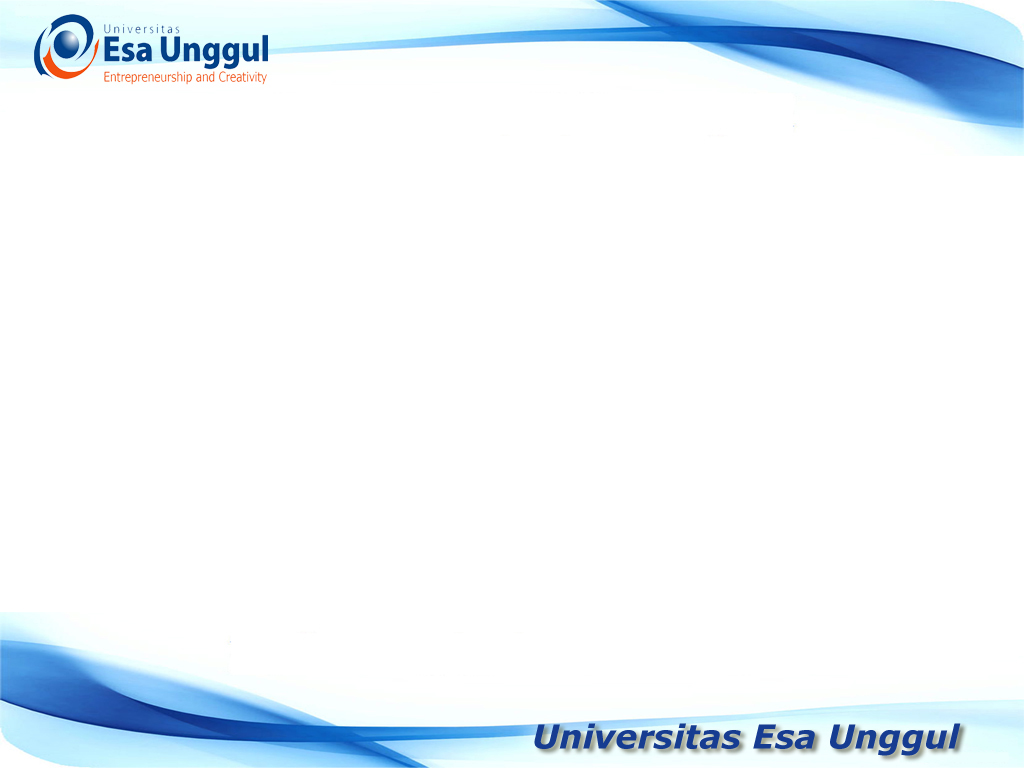 Range
Range adalah selisih dari nilai tertinggi dengan nilai terendah. 

Untuk Data tidak berkelompok
Range = L – S
L : Nilai tertinggi
S : Nilai terendah


Untuk Data berkelompok
Batas Kelas tertinggi – Batas kelas terendah
Nilai tengah tertinggi – Nilai tengah terendah
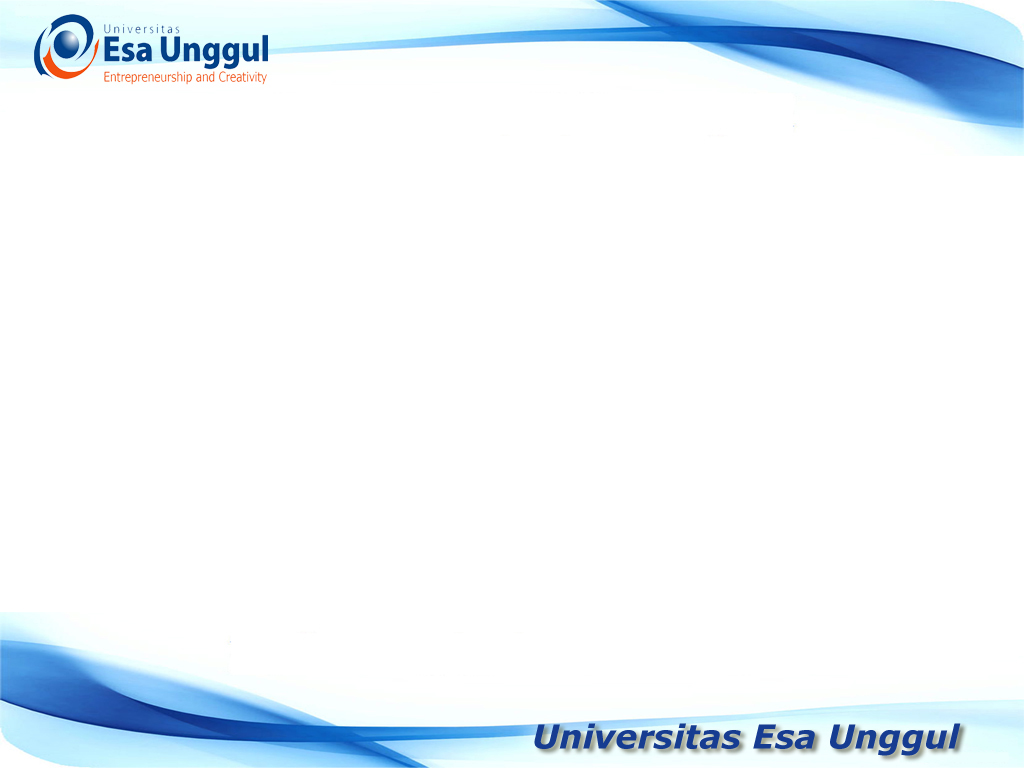 Deviasi kuartil
Deviasi Kuartil dalam suatu rangkaian data adalah jarak antara kuartil I dengan kuartil III. Rumus Deviasi Kuartil untuk data yang tidak dikelompokkan dan data yang dikelompokkan adalah sama, selama nilai Kuartil I dan nilai kuartil III sudah diketahui
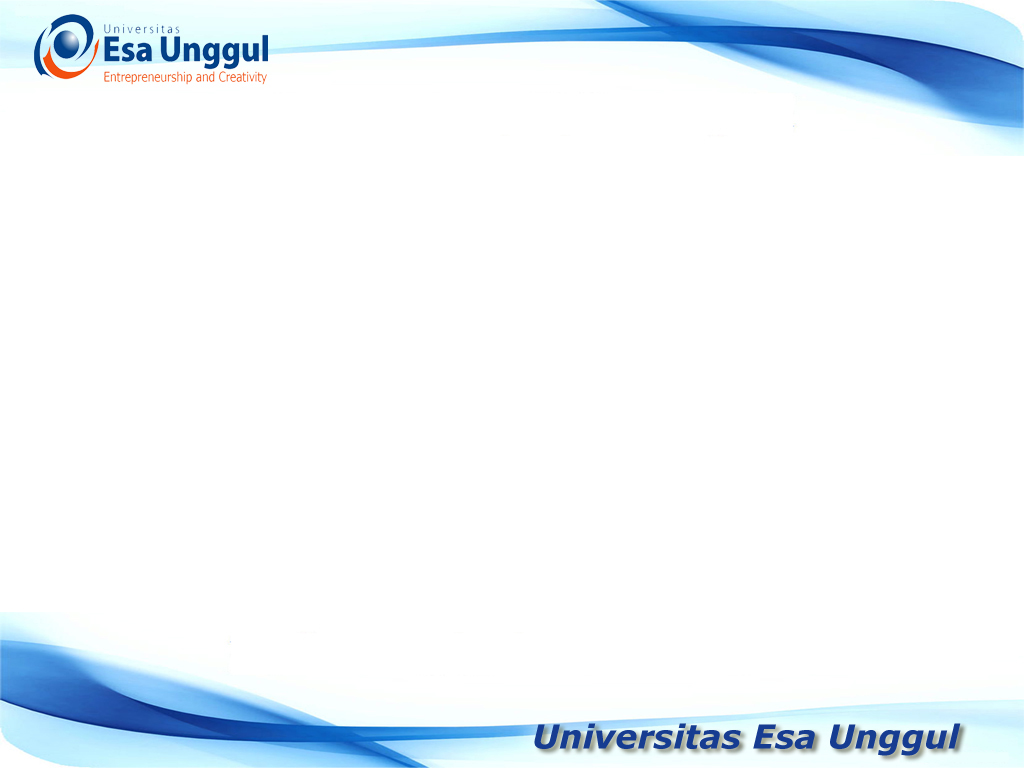 Deviasi kuartil
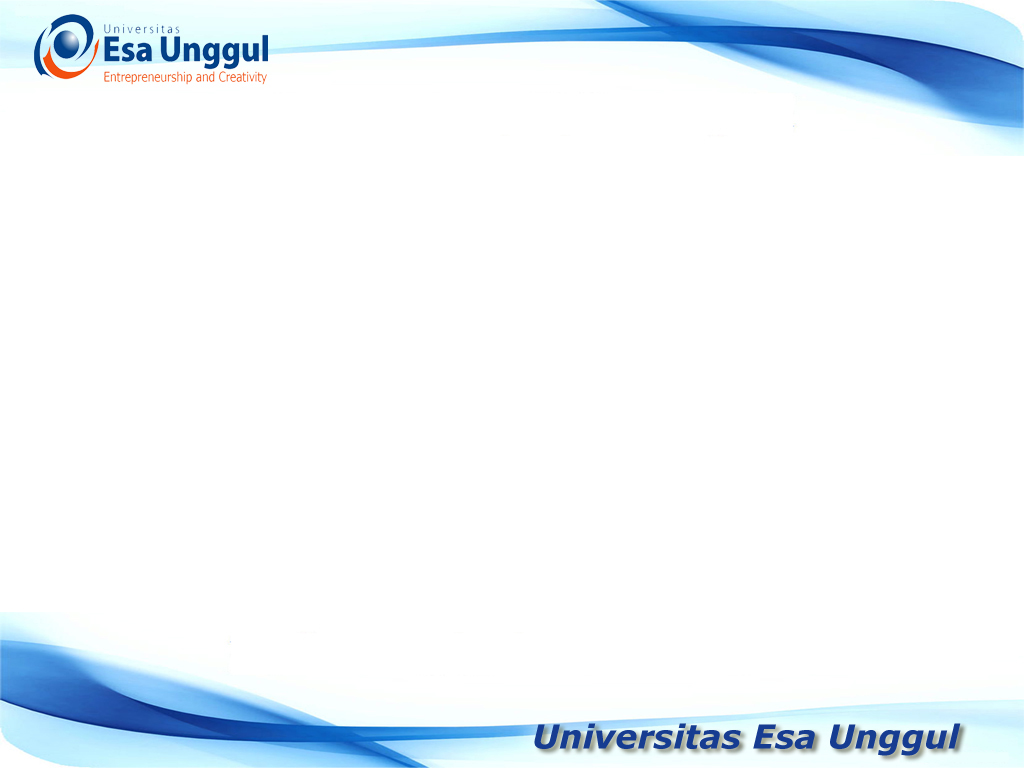 Deviasi rata-rata
Deviasi rta-rata adalah jumlah selisih mutlak setiap data terhadap rata-ratanya.
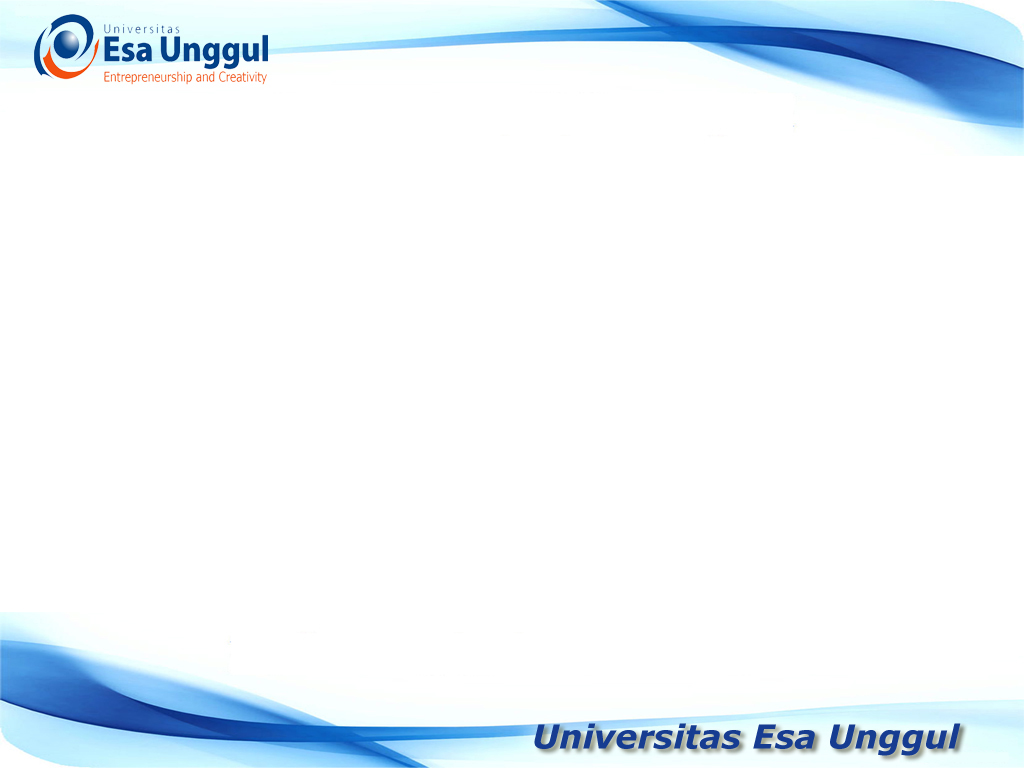 Deviasi rata-rata
Untuk Data tidak berkelompok





Dimana ;
X    : Data
Rata-rata
N : Jumlah data
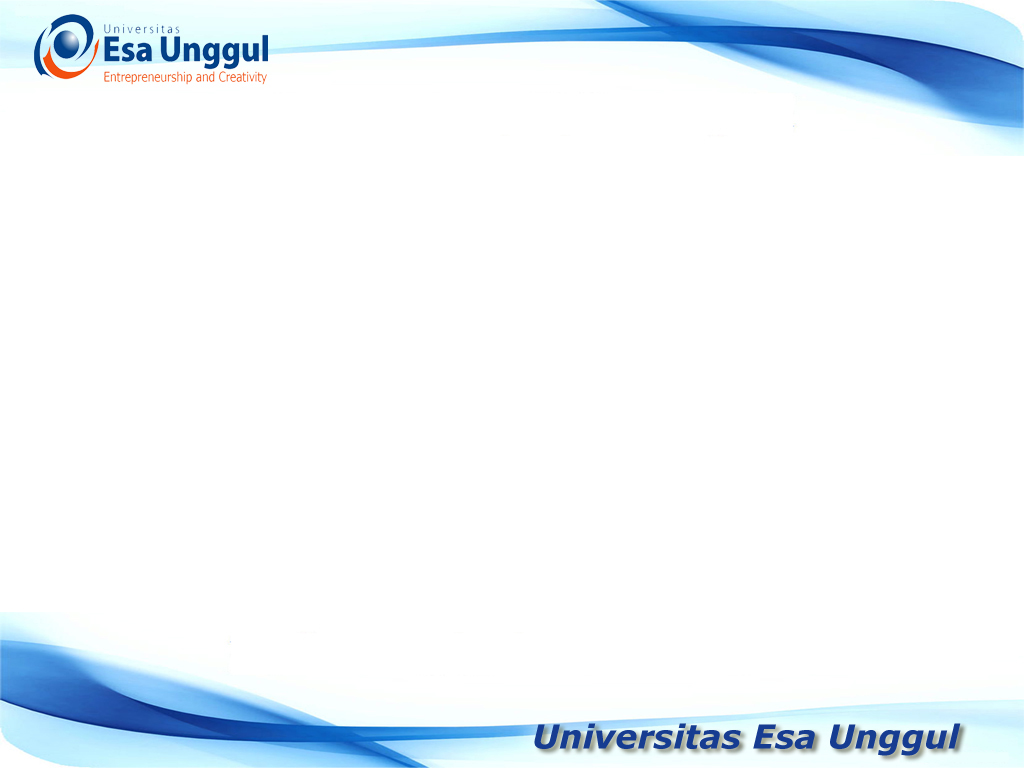 Deviasi rata-rata
Untuk Data dikelompokkan




Dimana : 
f: Frekuensi kelas
  X: Data
  Rata-rata
  N : Jumlah data
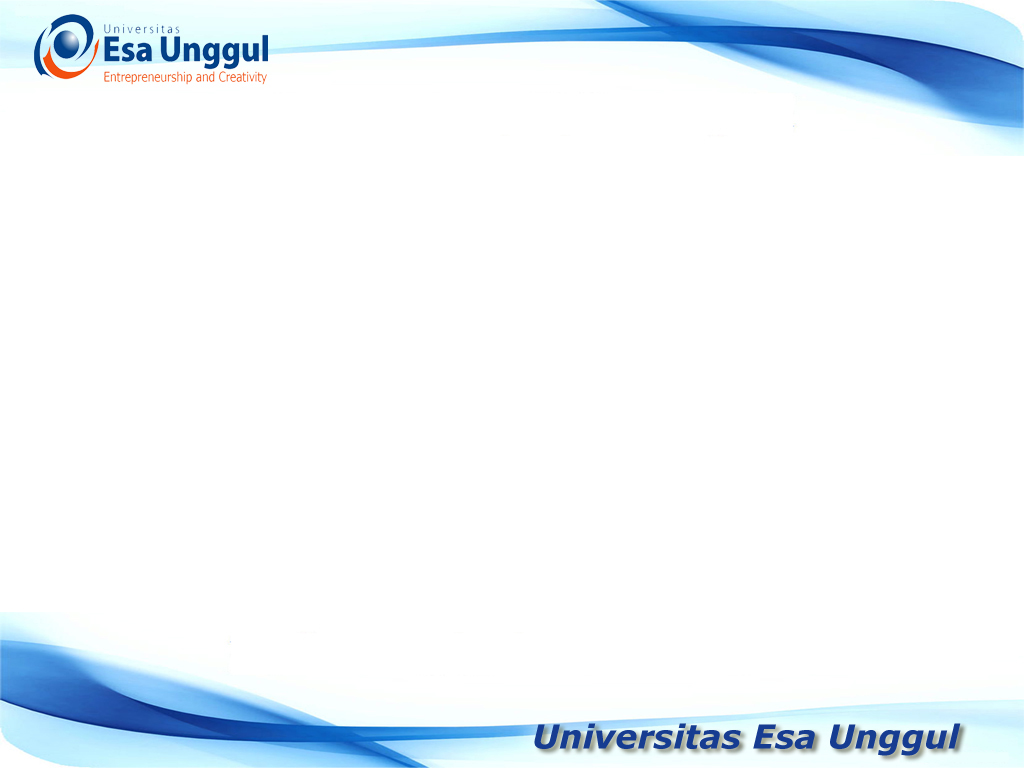 Deviasi rata-rata
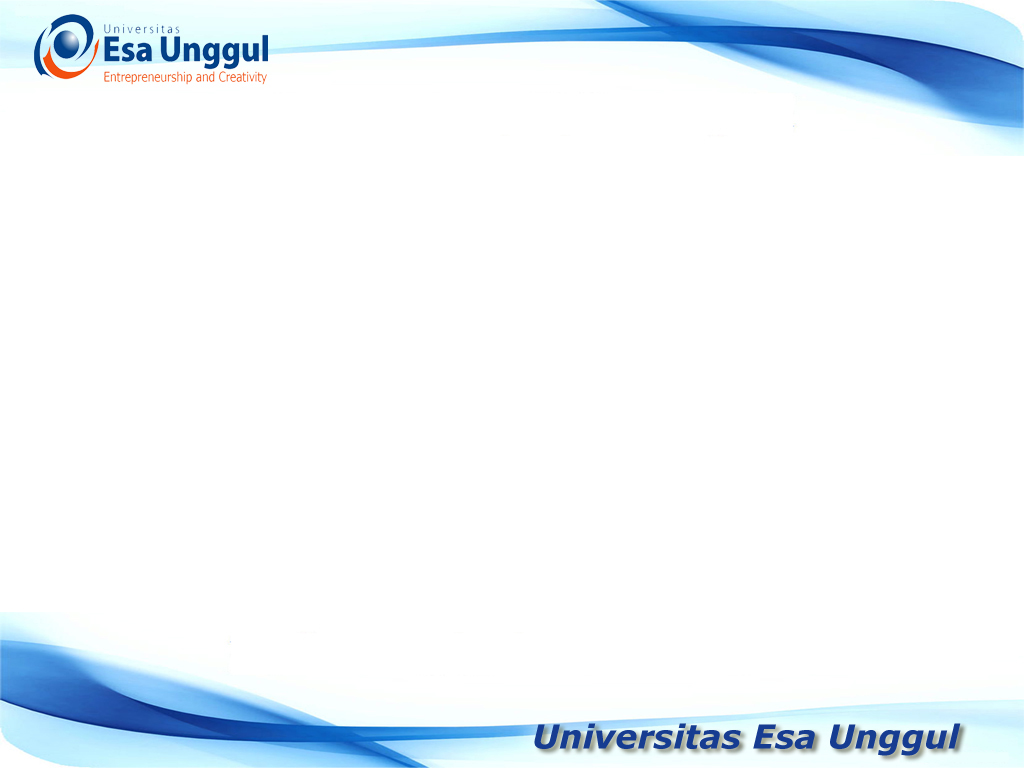 Deviasi standar
Deviasi Standar adalah akar pangkat dua dari total selisih dengan nilai rata- ratanya.
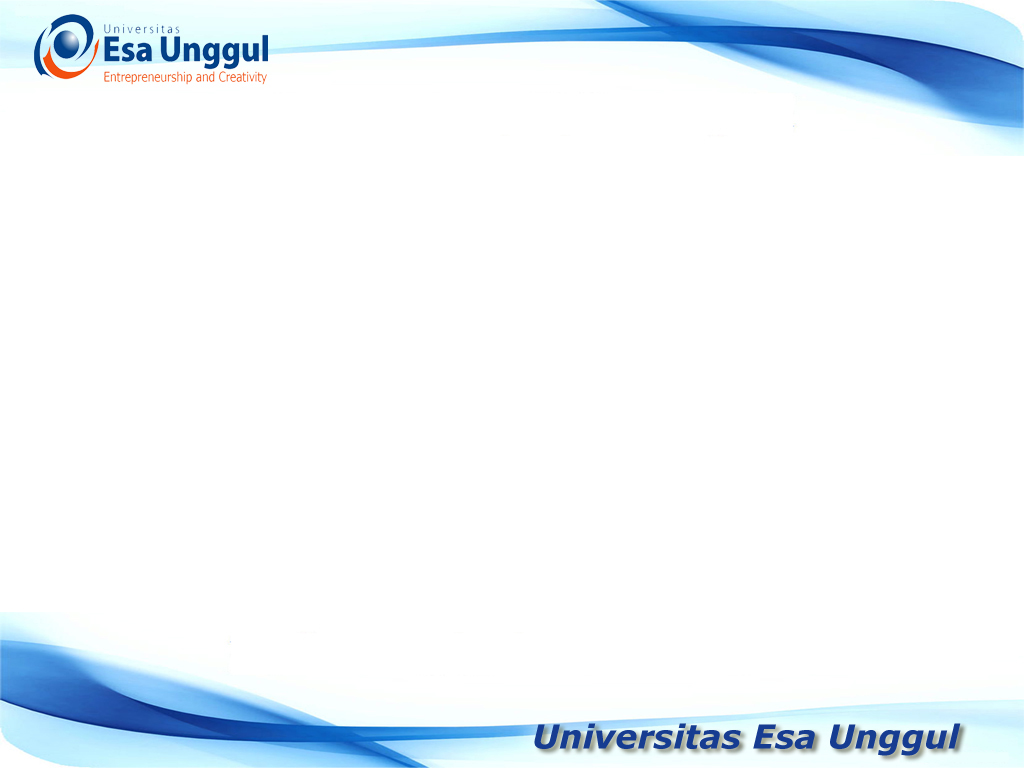 Deviasi standar
Untuk data yang tidak dikelompokkan 






Dimana;
X: nilai data
  : Rata-rata
N : Jumlah Data
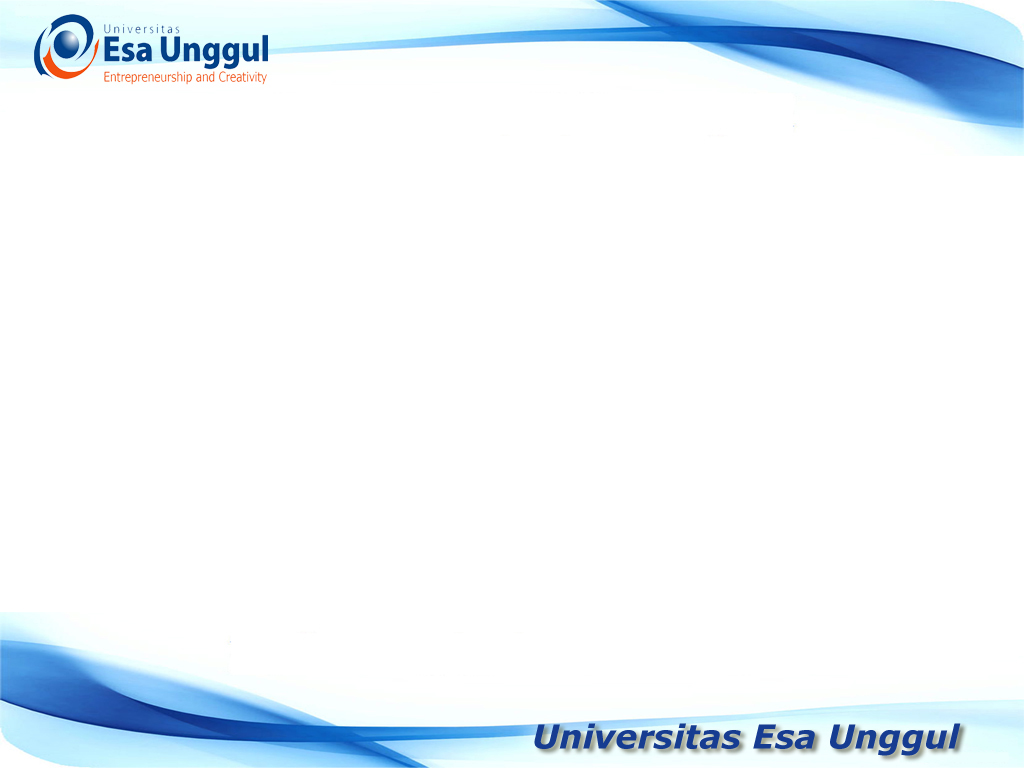 Deviasi standar
Untuk data yang dikelompokkan





Dimana ; 
f: frekuensi
X: Nilai Tengah
N: Jumlah data
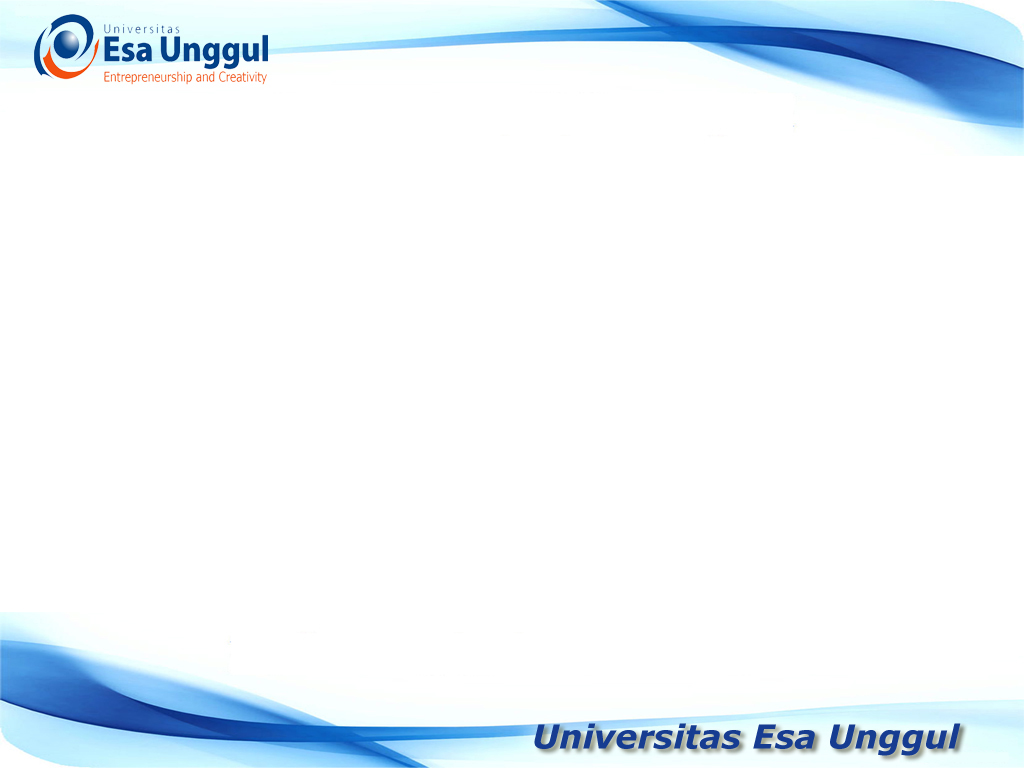 Deviasi standar
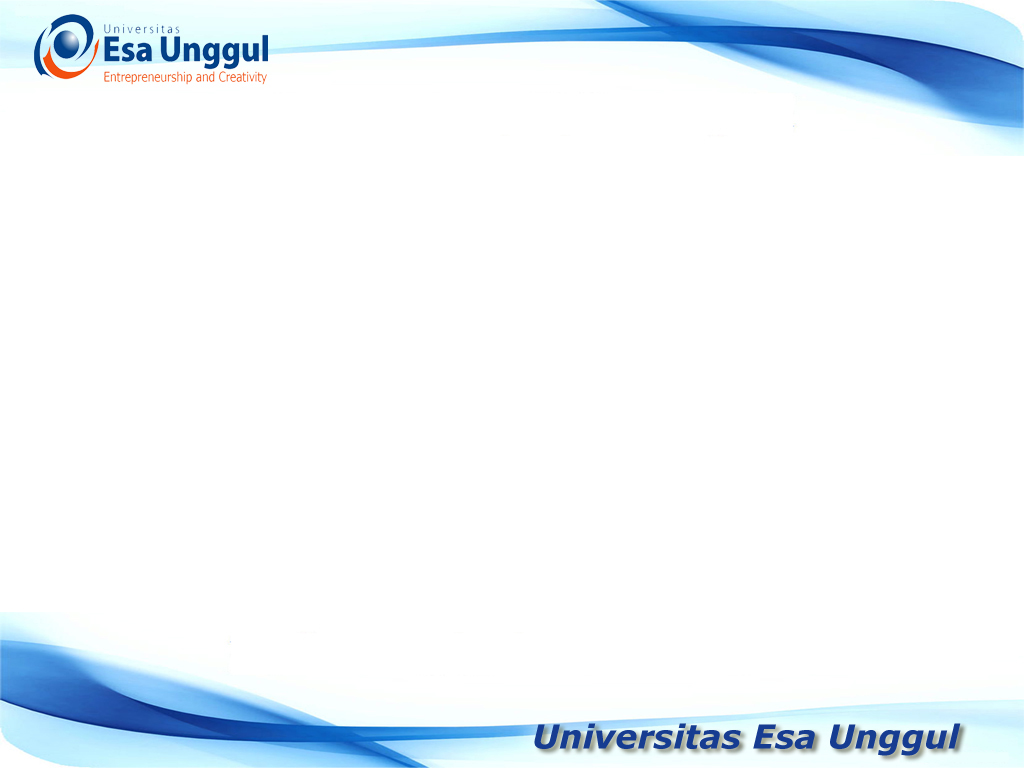 Deviasi standar
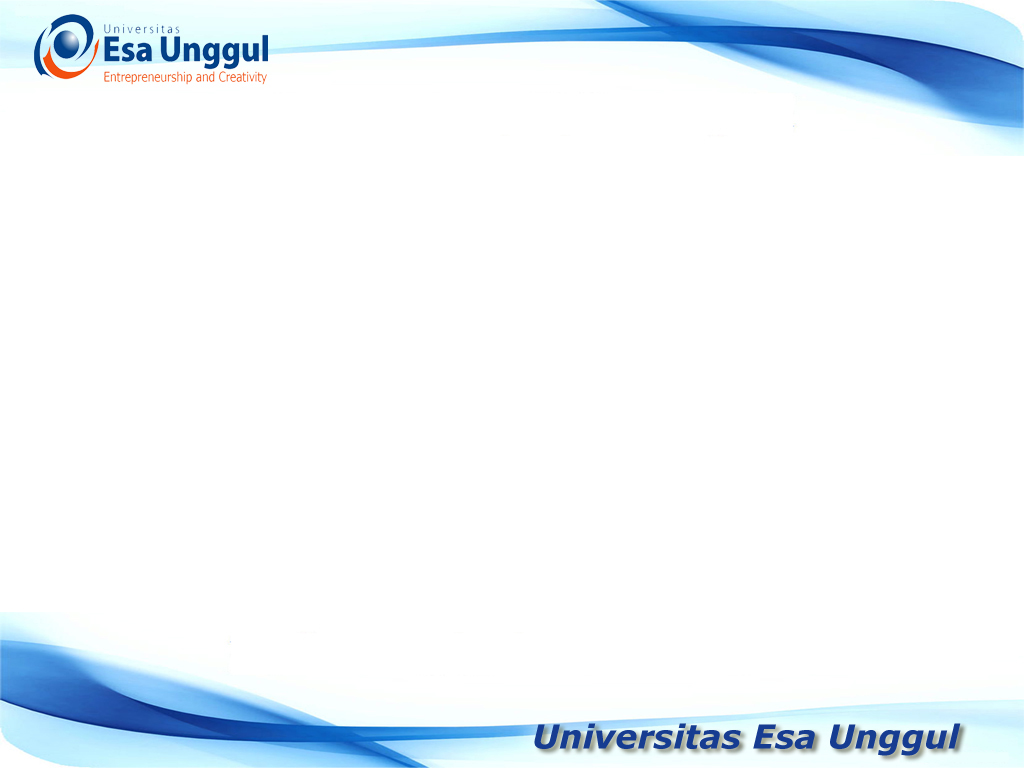 varians
Koefisien Deviasi Standar disebut juga Koefisien Variasi, yang mempunyai peranan sangat penting guna membandingkan variasi dari sekelompok data dengan sekelompok data yang lain. Semakin kecil koefisien variasinya, maka datanya semakin homogen, semakin beesar koefisien variasinya maka data semakin heterogen
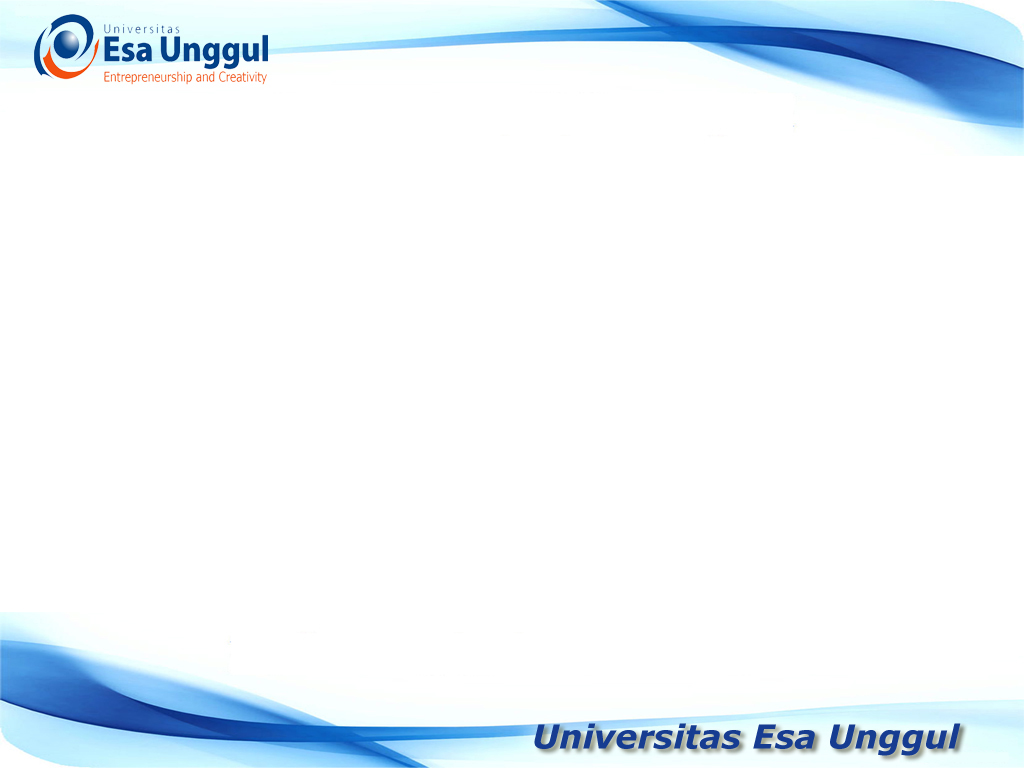 skewness
Skewness menandakan kurva yang tidak simetris. Apabila kurva menceng ke kiri maka , apabila kurva menceng ke kanan maka .
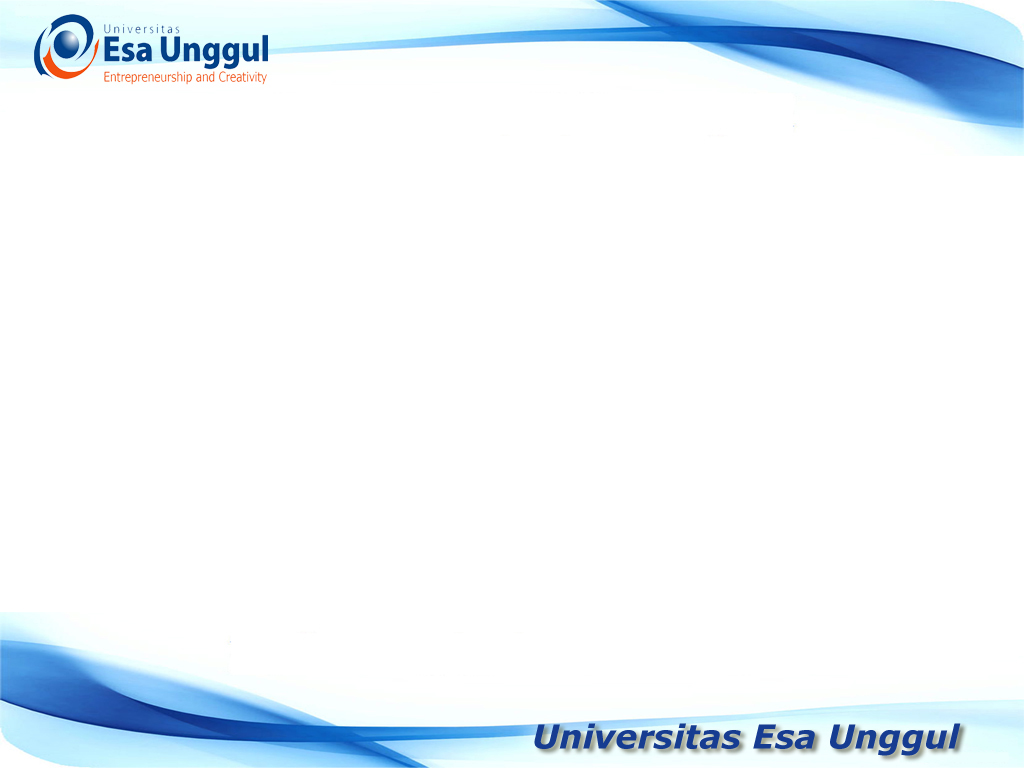 skewness
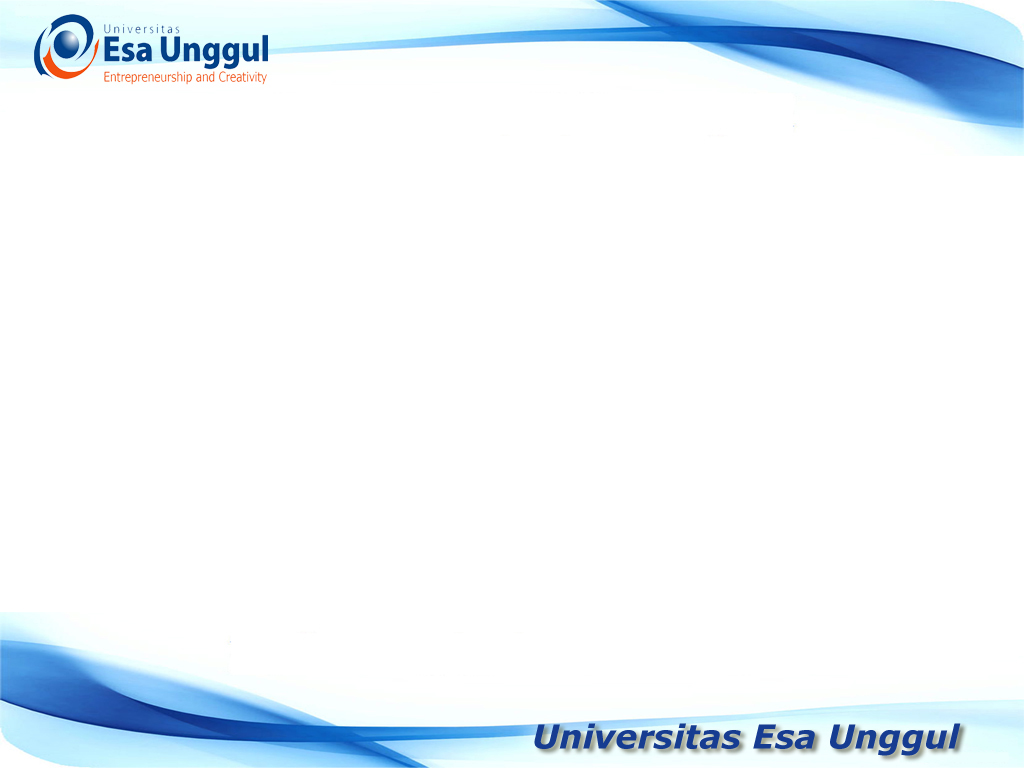 kurtosis
Dilihat dari tingkat keruncingannya, kurva distribusi normal di bagi menjadi tiga bagian yaitu :
leptokurtic (kurva sangat runcing)
Platycurtic (kurva agak datar)
Mezokurtic (puncak tidak begitu runcing)